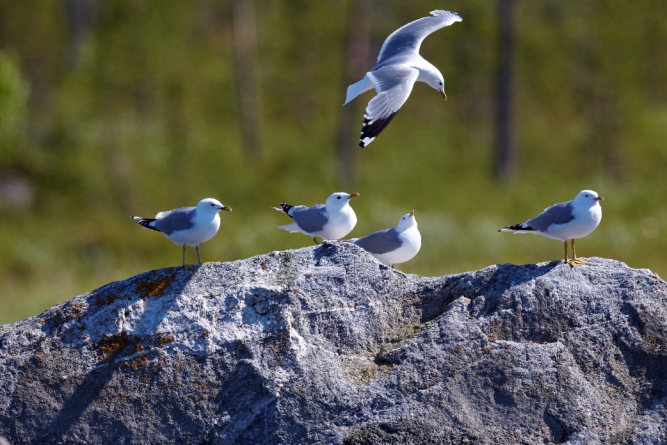 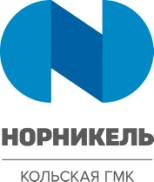 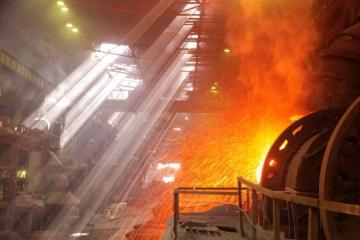 Модернизация, научно-техническое развитиеи охрана окружающей среды
1
1
[Speaker Notes: 1 вариант титульного слайда. Информационный блок в правом нижнем углу может меняться стандартным путем (добавление новых строк, изменение приоритетов в информации и тд). Изображение меняется следующим образом – правая конпка мыши – изменить рисунок-выбераете новое изображение]
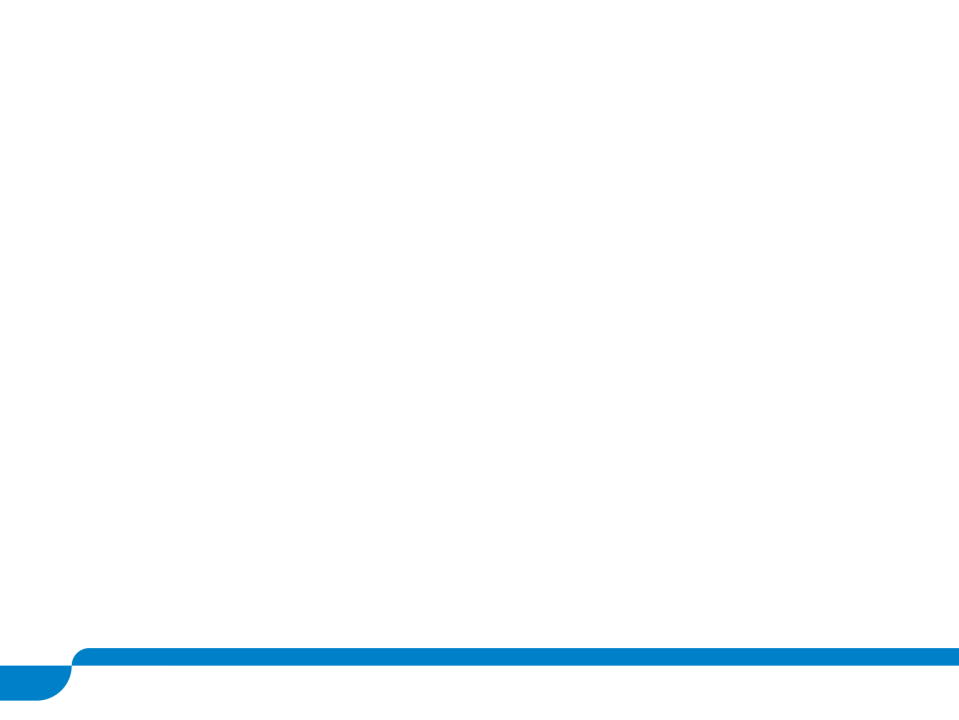 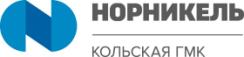 2017 – Год экологии в Российской Федерации
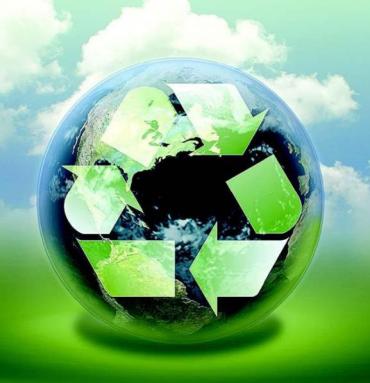 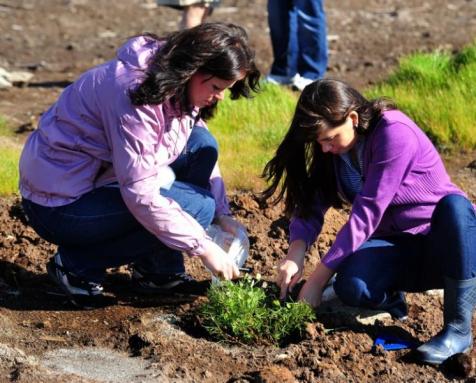 2
[Speaker Notes: 1 вариант слайда-разделителя. Номер страницы, дополнительная информация в правом нижнем углу меняются или удаляются стандартным способом ( вручную)]
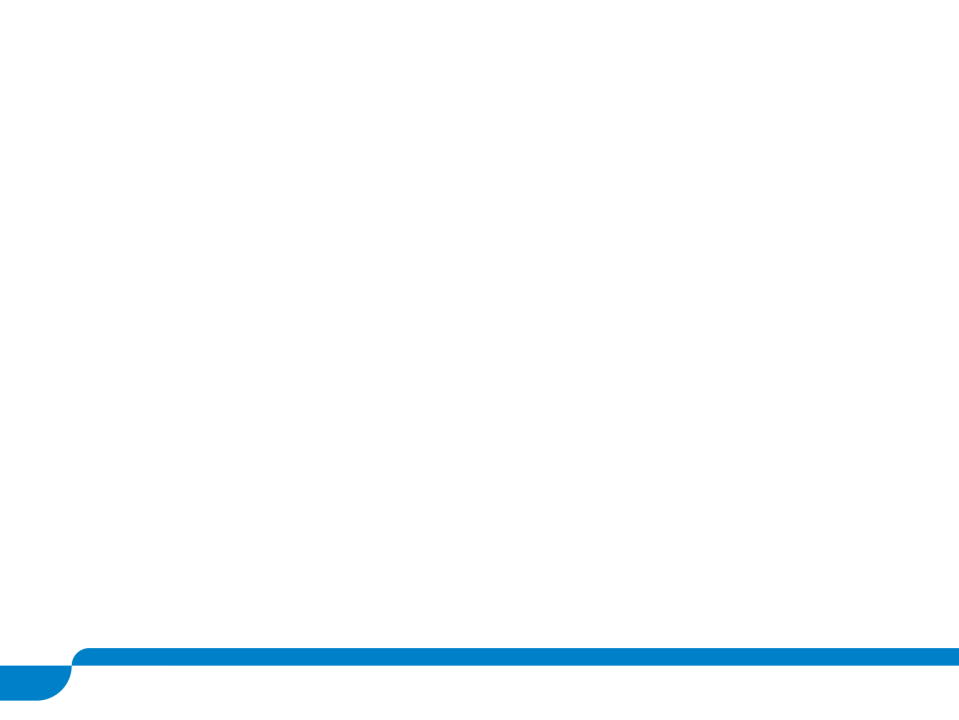 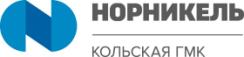 2017 – Год экологии в Российской Федерации
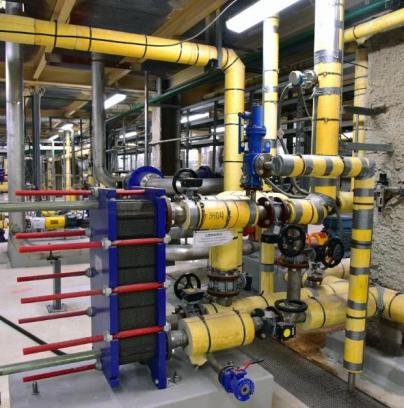 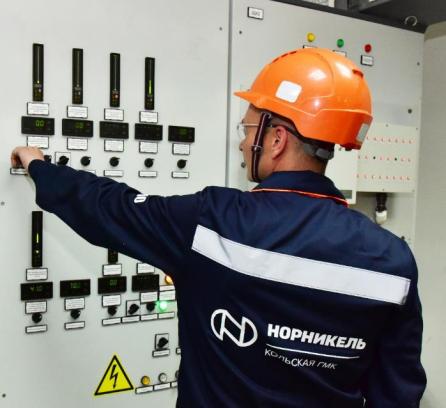 3
[Speaker Notes: 1 вариант слайда-разделителя. Номер страницы, дополнительная информация в правом нижнем углу меняются или удаляются стандартным способом ( вручную)]
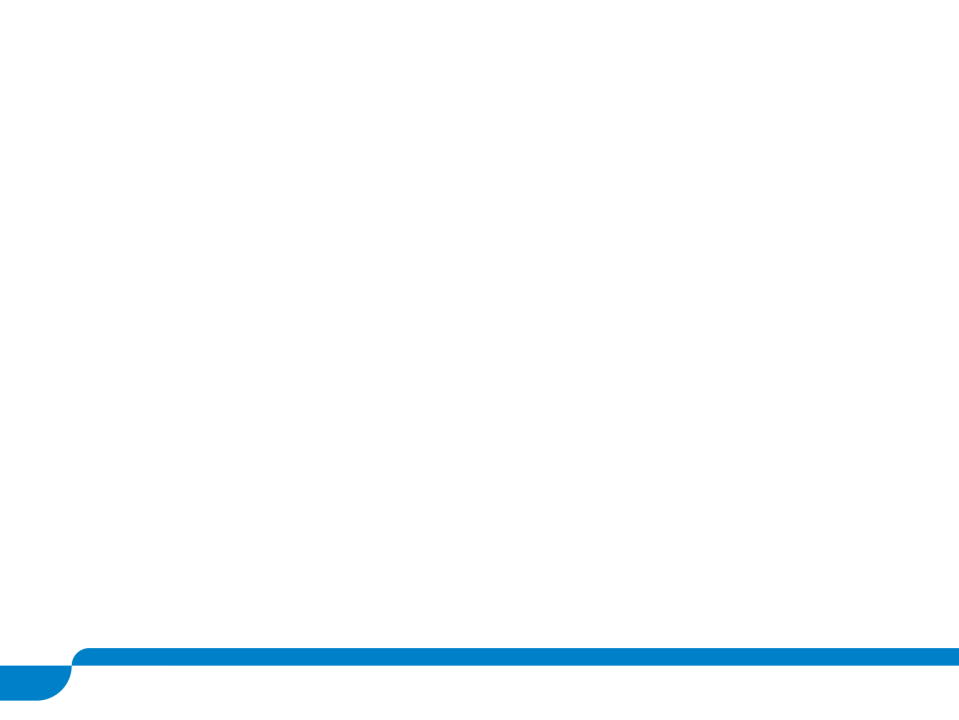 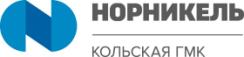 Наилучшие доступные технологии
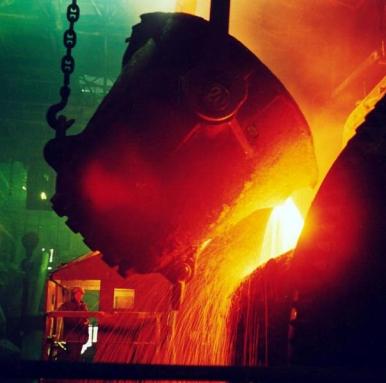 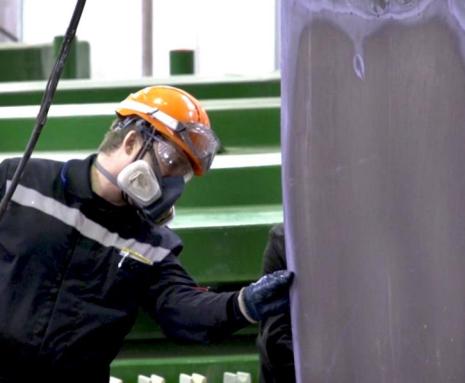 4
[Speaker Notes: 1 вариант слайда-разделителя. Номер страницы, дополнительная информация в правом нижнем углу меняются или удаляются стандартным способом ( вручную)]
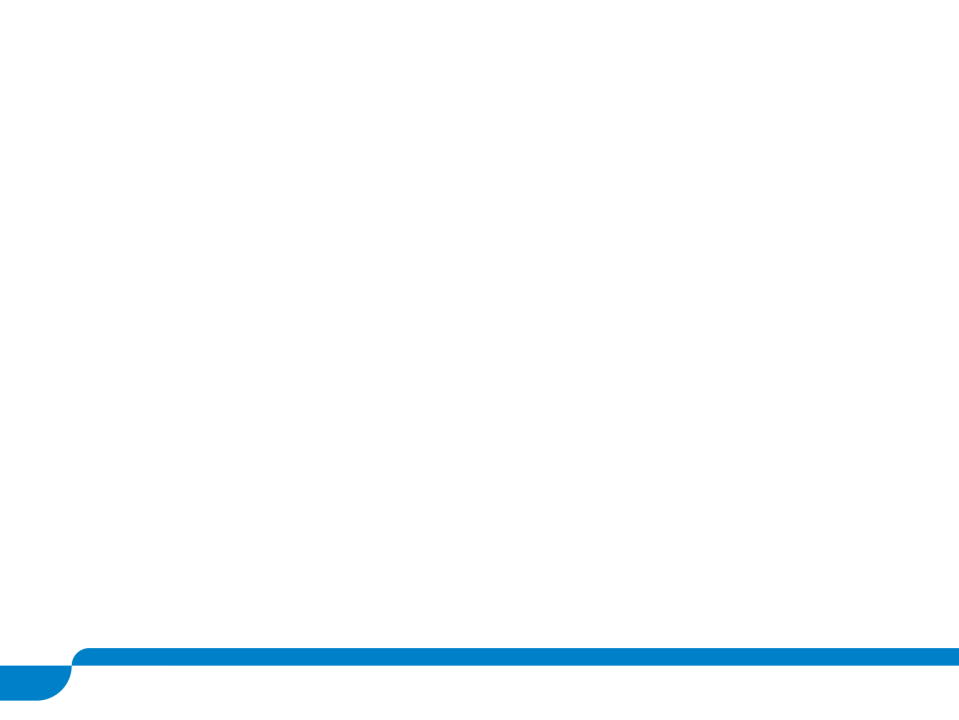 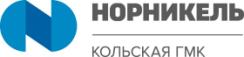 Наилучшие доступные технологии
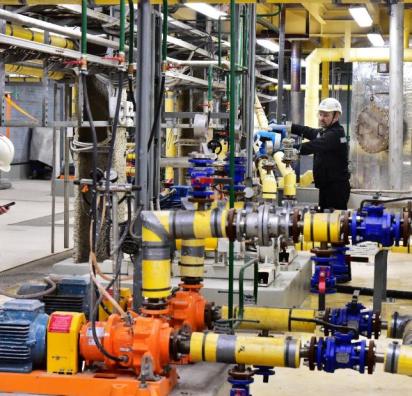 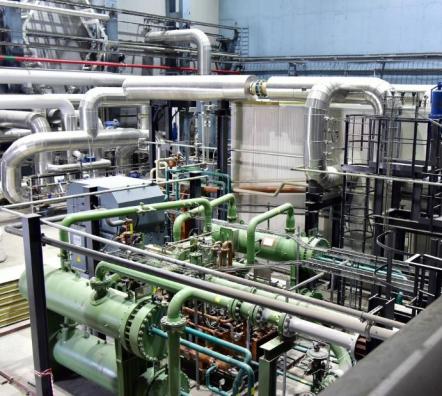 5
[Speaker Notes: 1 вариант слайда-разделителя. Номер страницы, дополнительная информация в правом нижнем углу меняются или удаляются стандартным способом ( вручную)]
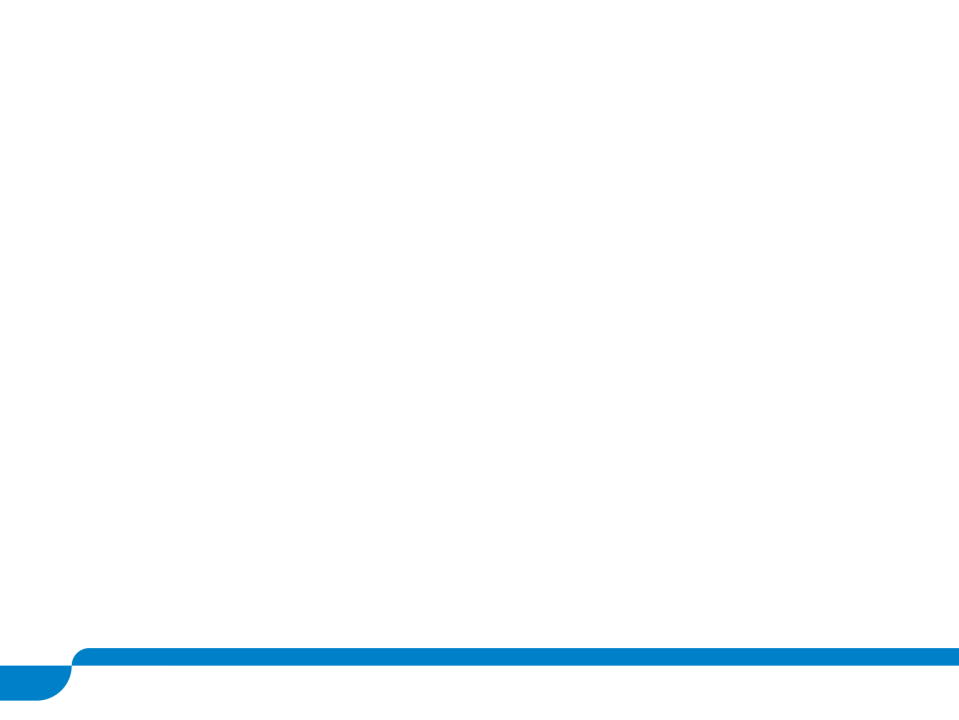 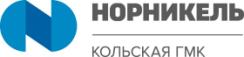 Развитие минерально-сырьевого комплекса
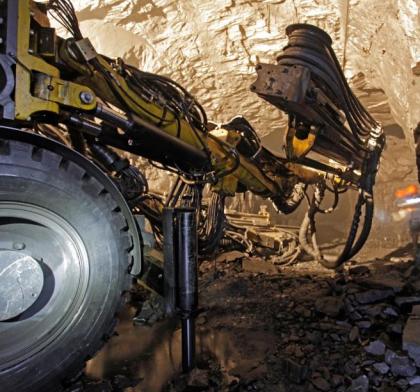 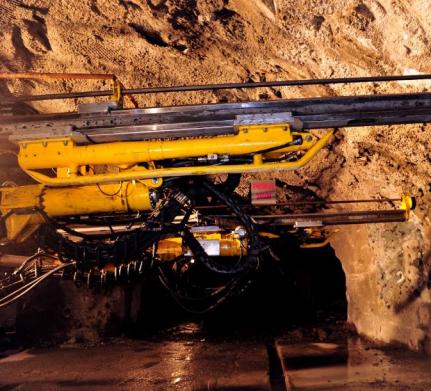 6
[Speaker Notes: 1 вариант слайда-разделителя. Номер страницы, дополнительная информация в правом нижнем углу меняются или удаляются стандартным способом ( вручную)]
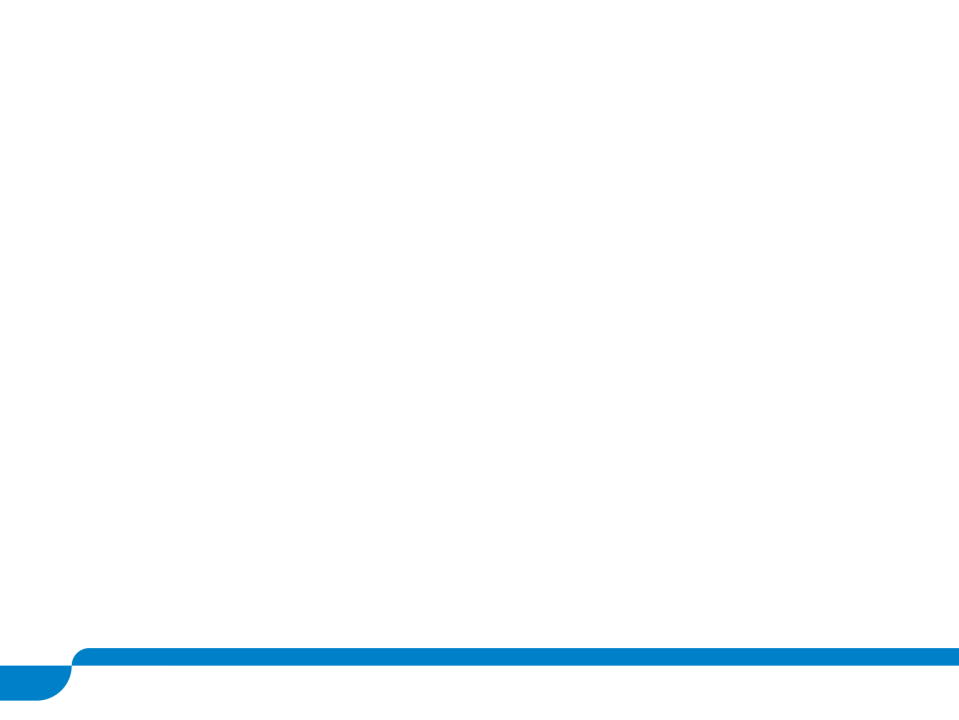 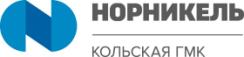 Модернизация обогатительной фабрики
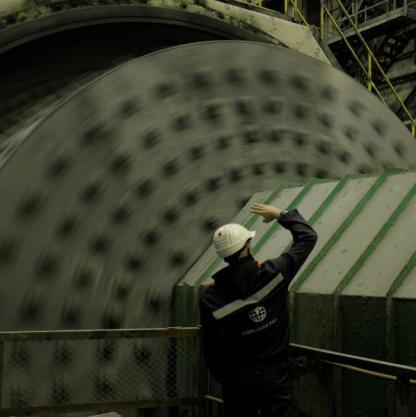 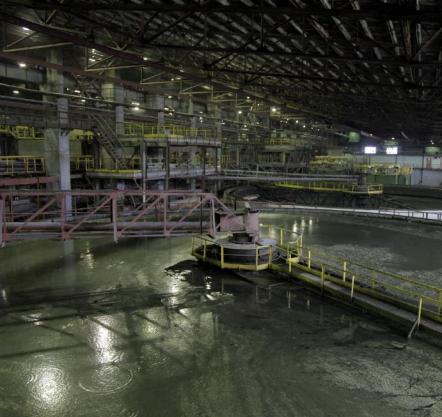 7
[Speaker Notes: 1 вариант слайда-разделителя. Номер страницы, дополнительная информация в правом нижнем углу меняются или удаляются стандартным способом ( вручную)]
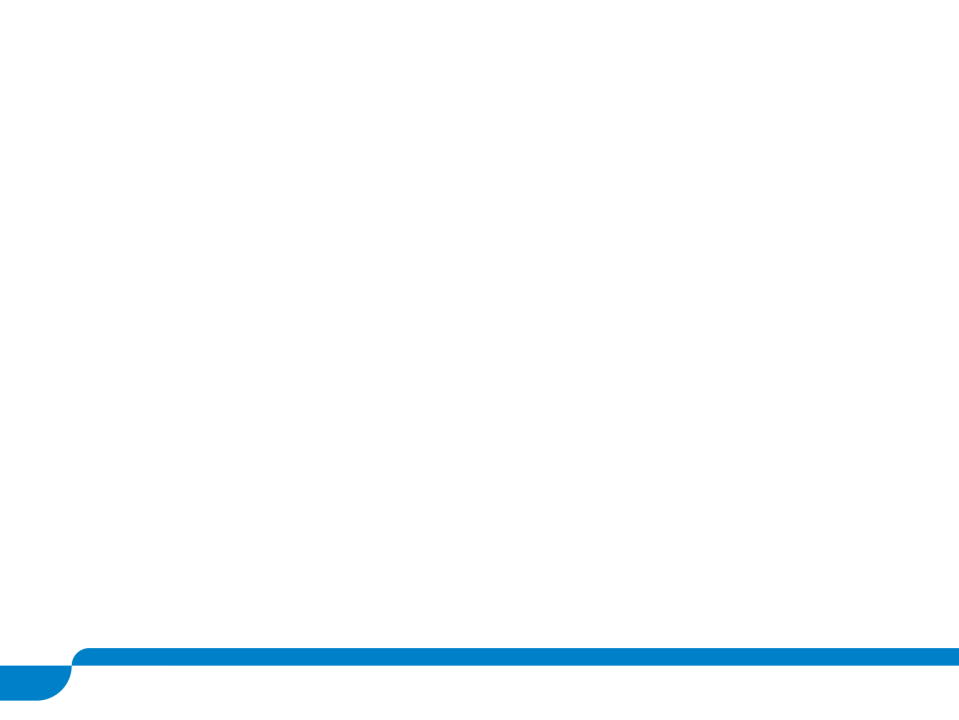 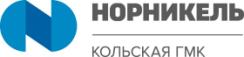 Полный переход на механическое брикетирование концентрата
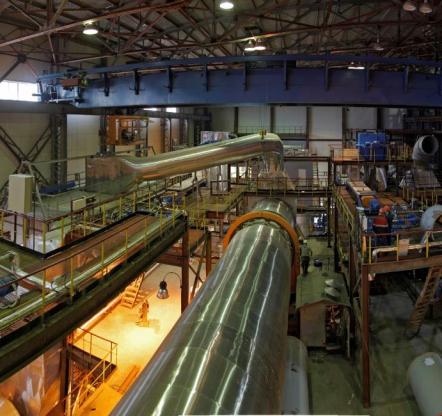 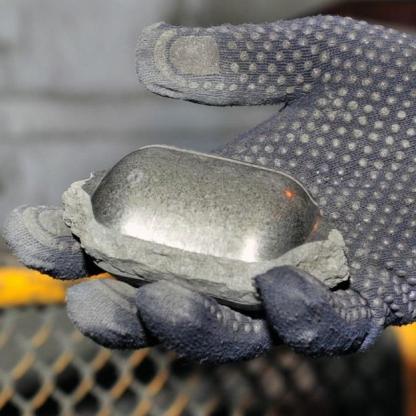 8
[Speaker Notes: 1 вариант слайда-разделителя. Номер страницы, дополнительная информация в правом нижнем углу меняются или удаляются стандартным способом ( вручную)]
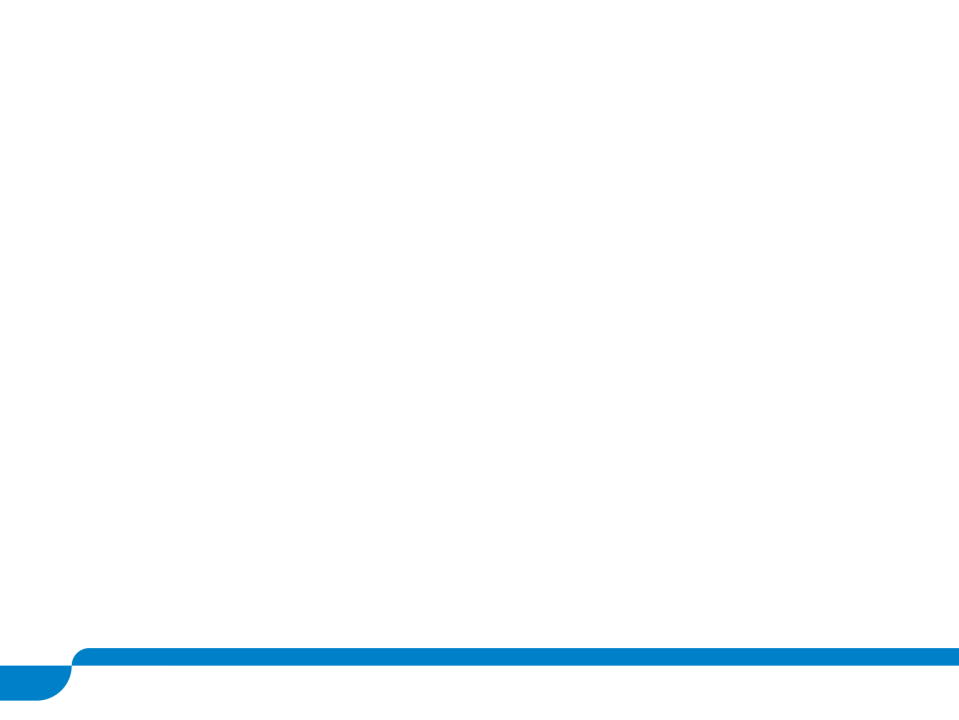 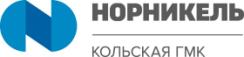 Капитальный ремонт плавильного оборудования
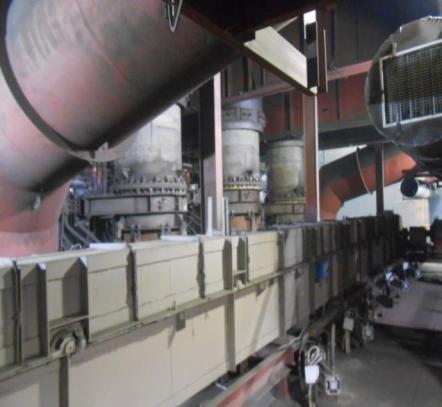 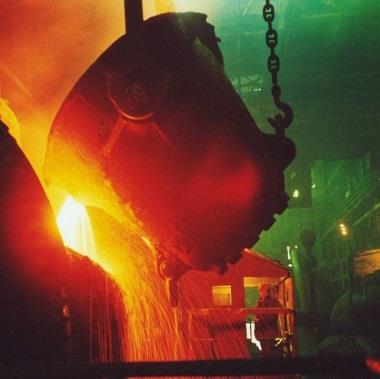 9
[Speaker Notes: 1 вариант слайда-разделителя. Номер страницы, дополнительная информация в правом нижнем углу меняются или удаляются стандартным способом ( вручную)]
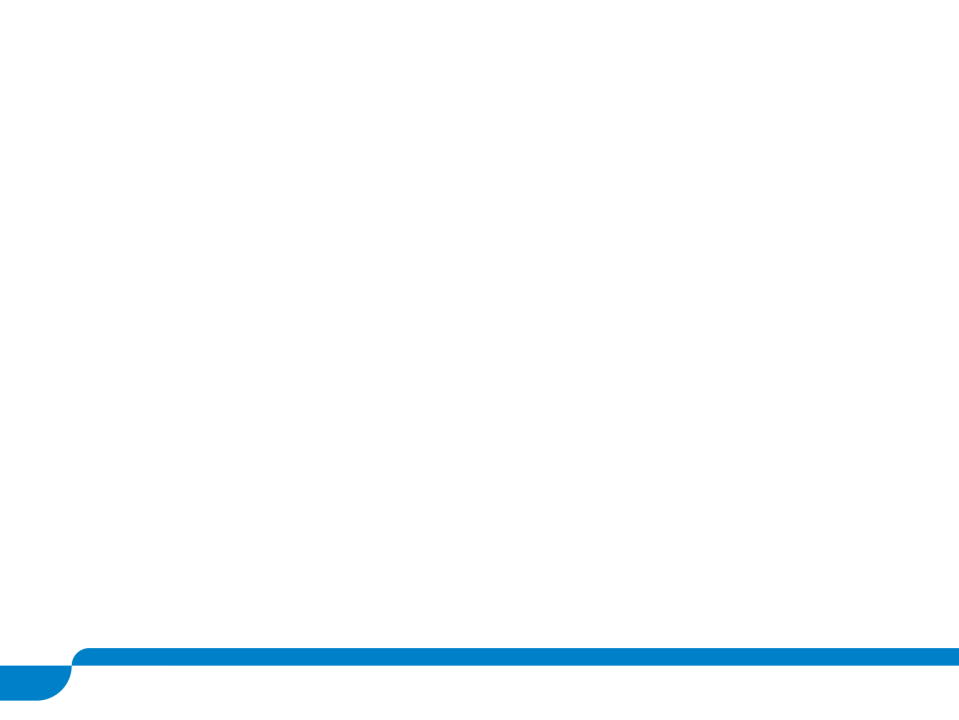 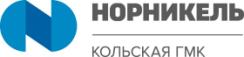 Новое производство электролитного кобальта
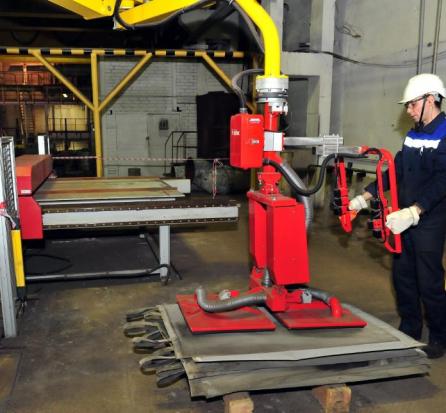 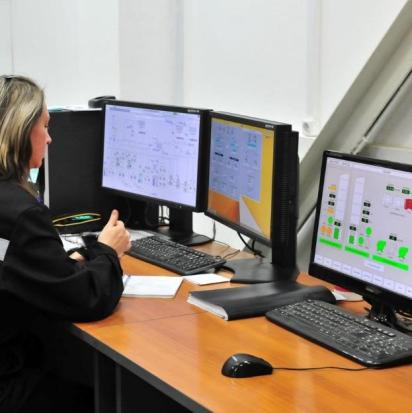 10
[Speaker Notes: 1 вариант слайда-разделителя. Номер страницы, дополнительная информация в правом нижнем углу меняются или удаляются стандартным способом ( вручную)]
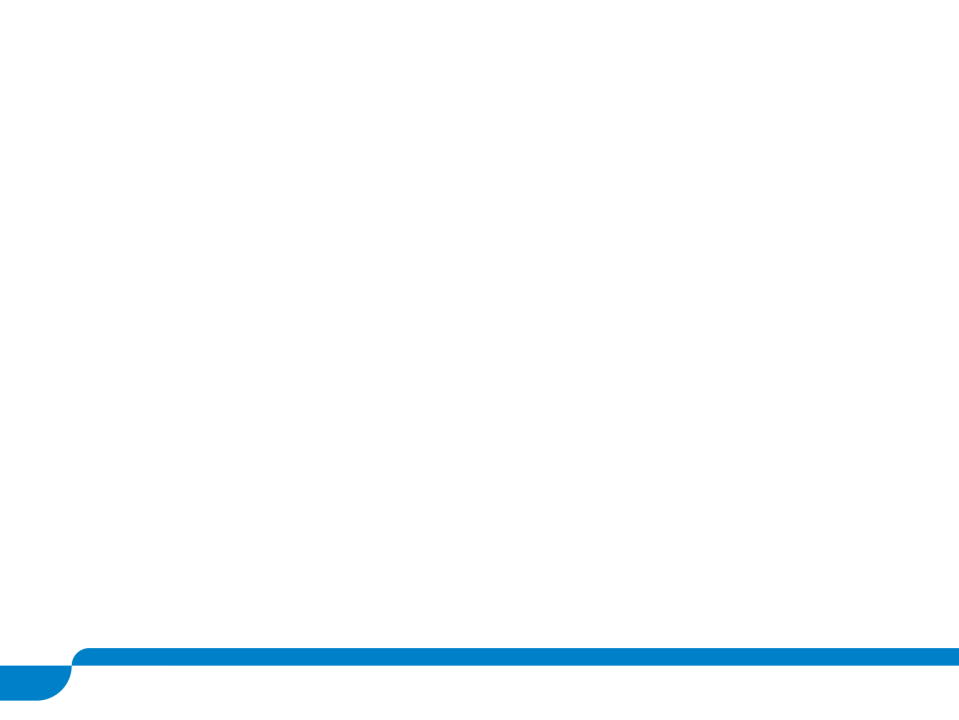 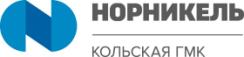 Новое производство электролитного кобальта
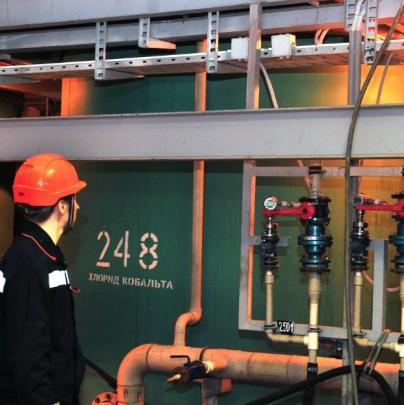 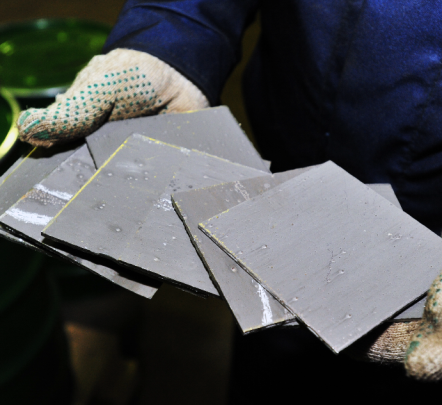 11
[Speaker Notes: 1 вариант слайда-разделителя. Номер страницы, дополнительная информация в правом нижнем углу меняются или удаляются стандартным способом ( вручную)]
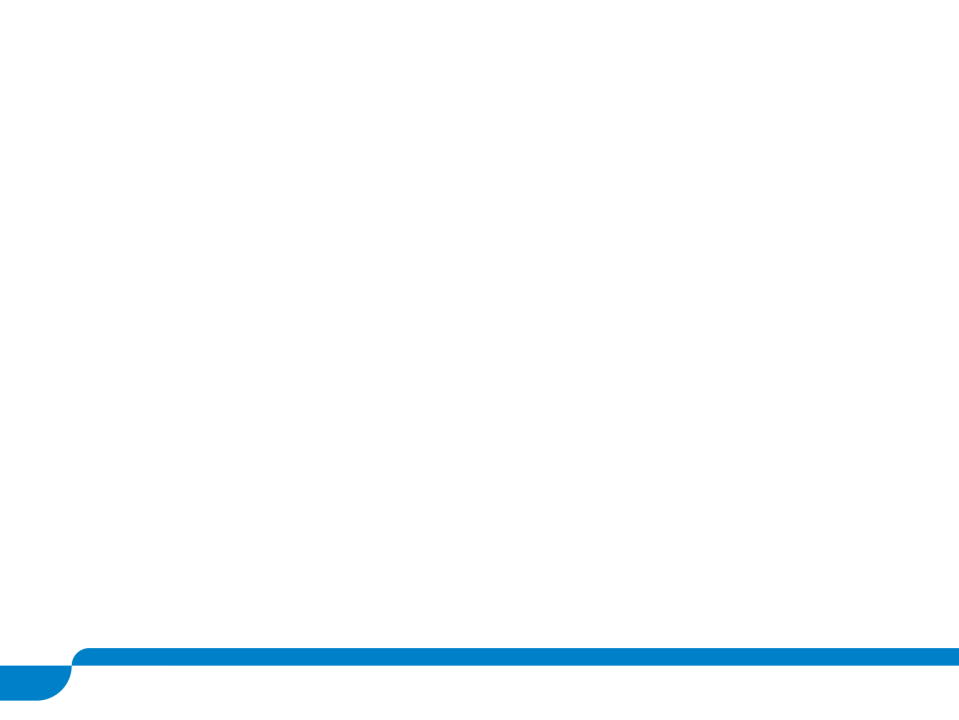 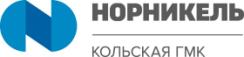 Новый участок утилизации солевого стока
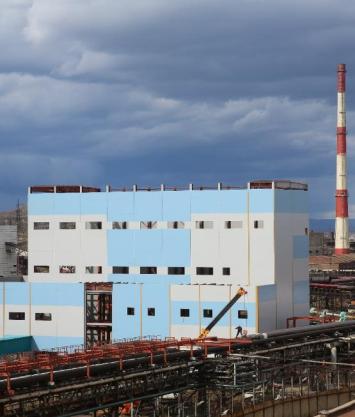 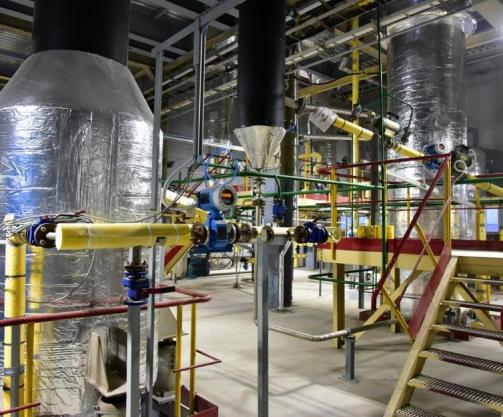 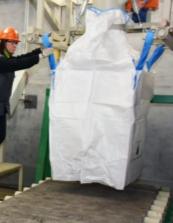 12
[Speaker Notes: 1 вариант слайда-разделителя. Номер страницы, дополнительная информация в правом нижнем углу меняются или удаляются стандартным способом ( вручную)]
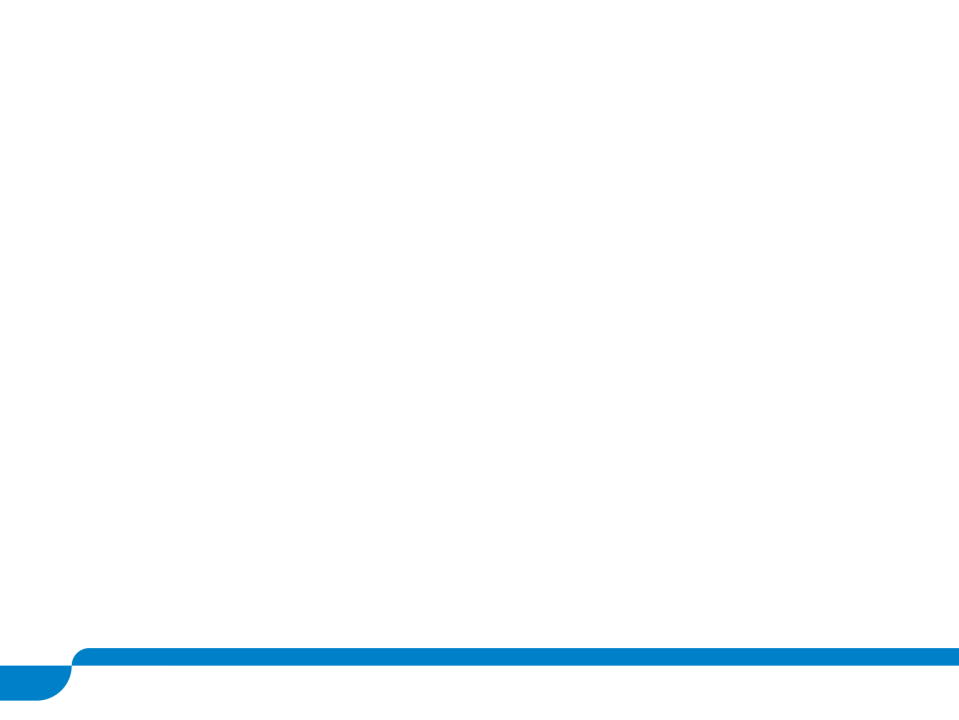 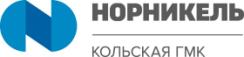 Производство никеля по новой технологии электроэкстракции
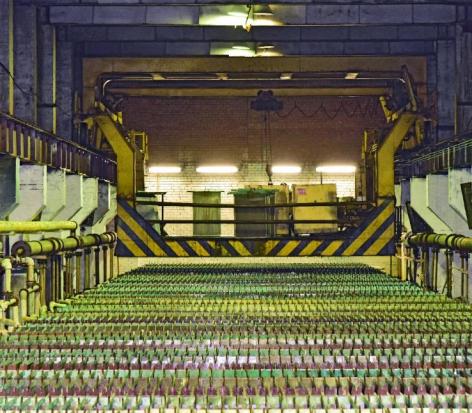 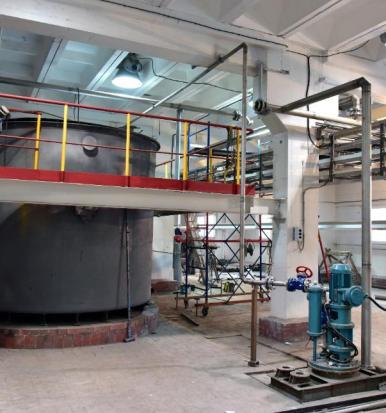 13
[Speaker Notes: 1 вариант слайда-разделителя. Номер страницы, дополнительная информация в правом нижнем углу меняются или удаляются стандартным способом ( вручную)]
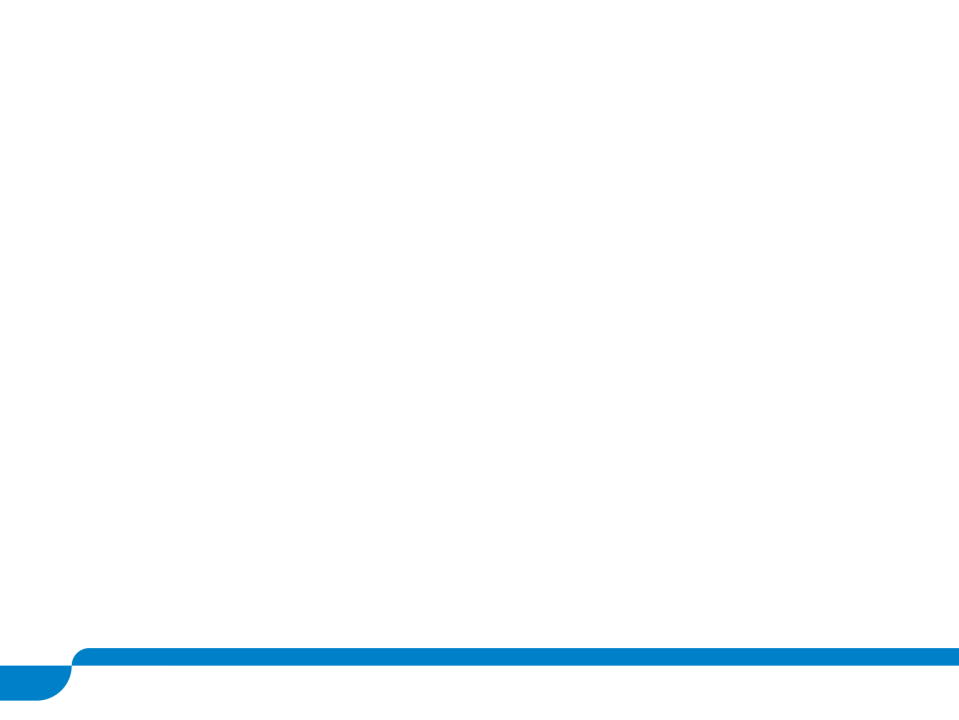 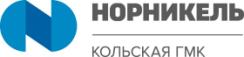 Восстановление окружающей среды
2002
2016
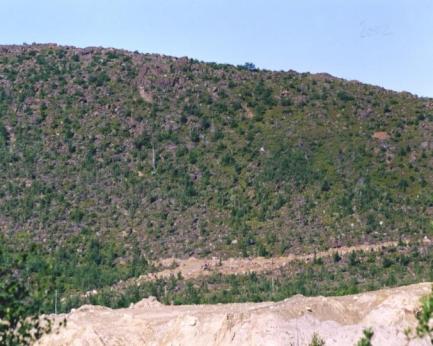 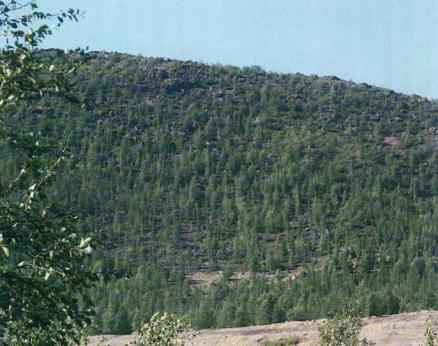 14
[Speaker Notes: 1 вариант слайда-разделителя. Номер страницы, дополнительная информация в правом нижнем углу меняются или удаляются стандартным способом ( вручную)]
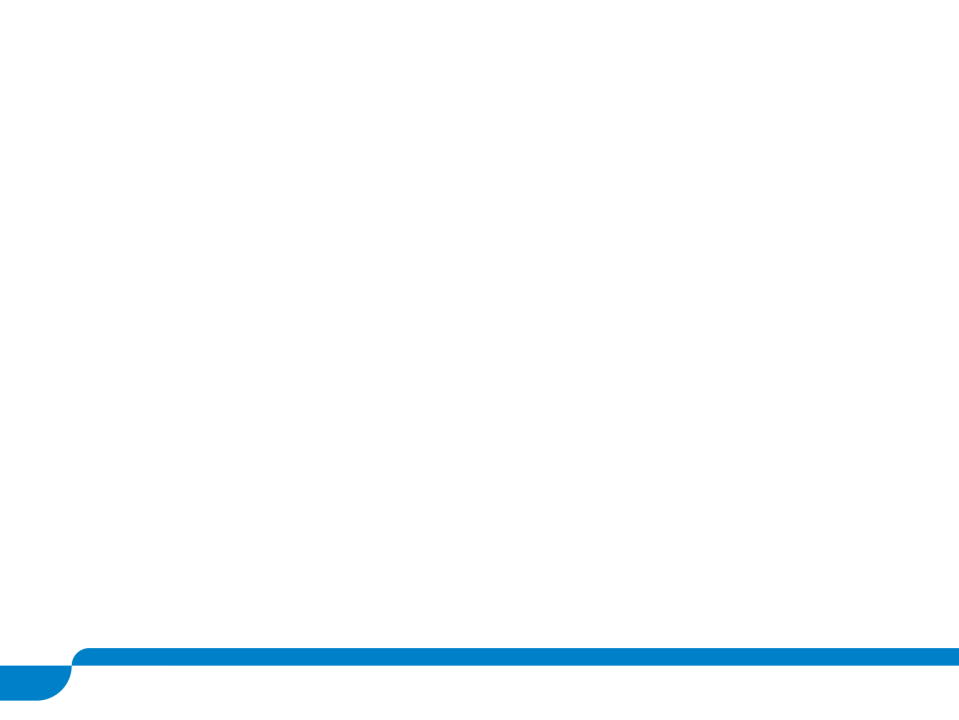 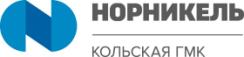 Государственный заповедник «Пасвик» – Визит-центр
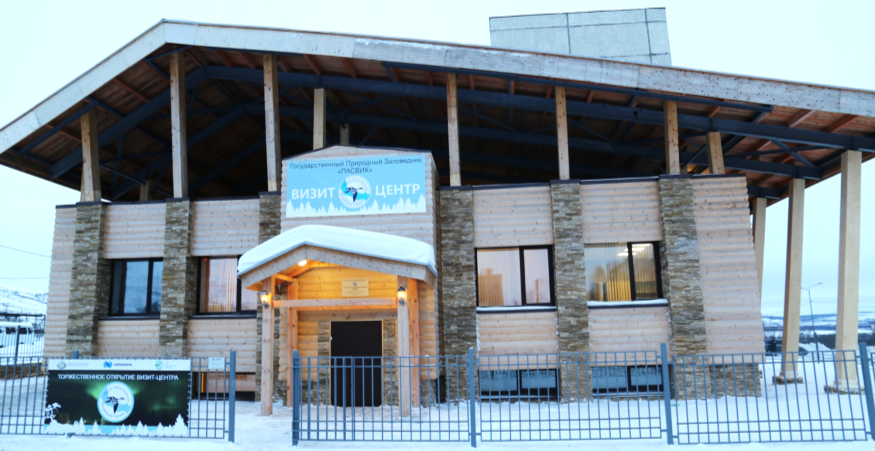 15
[Speaker Notes: 1 вариант слайда-разделителя. Номер страницы, дополнительная информация в правом нижнем углу меняются или удаляются стандартным способом ( вручную)]
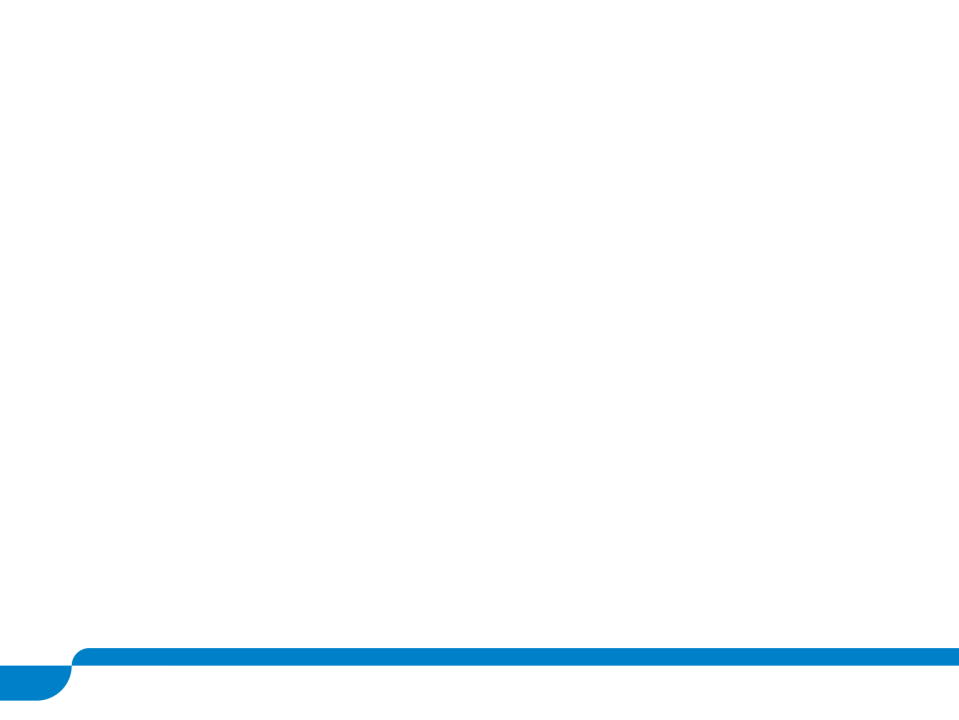 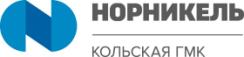 Государственный заповедник «Пасвик» – Визит-центр
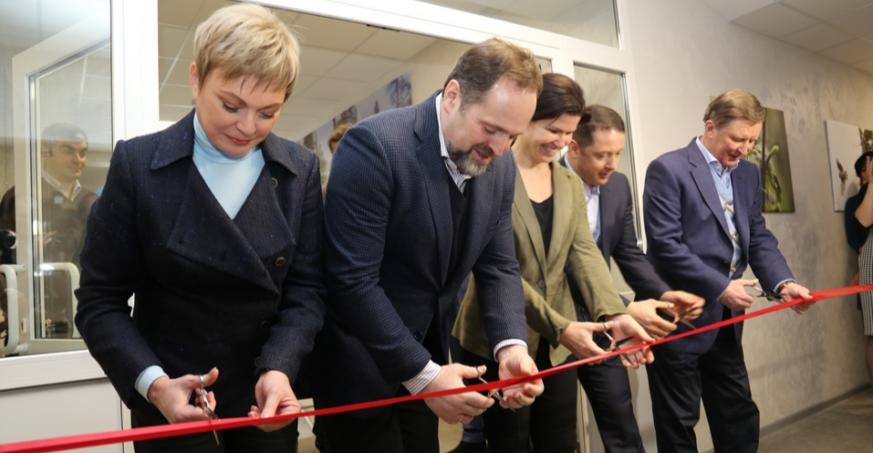 16
[Speaker Notes: 1 вариант слайда-разделителя. Номер страницы, дополнительная информация в правом нижнем углу меняются или удаляются стандартным способом ( вручную)]
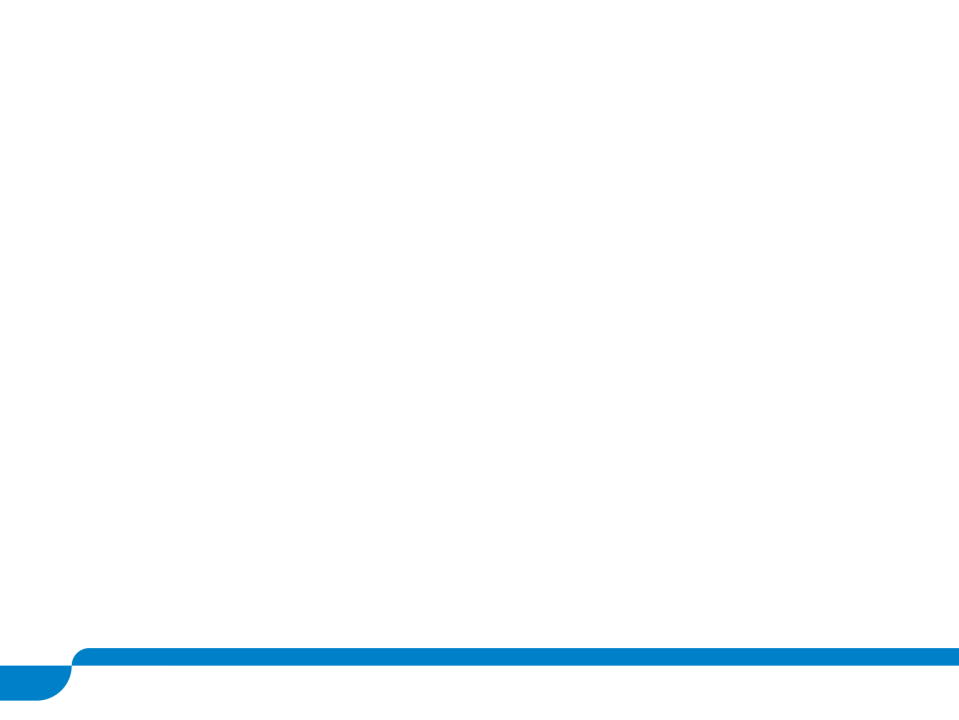 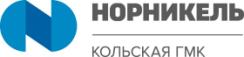 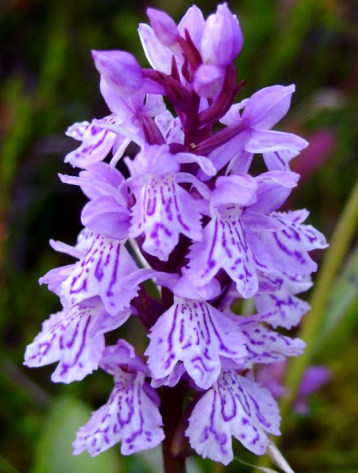 Благодарю за внимание!
17
[Speaker Notes: 1 вариант слайда-разделителя. Номер страницы, дополнительная информация в правом нижнем углу меняются или удаляются стандартным способом ( вручную)]